Restoring the Native VoiceA multi-modal text set & integrated website
By: Jesús Millán
Synopsis
Native American culture is rooted in oral history. For thousands of years, indigenous languages developed independently and in many cases alongside a neighboring tribe. In the past 500+ years, because of Anglo expansion across the continent, the native language has significantly diminished for a variety of reasons. Often, erasing the native language was a more ‘efficient’ way of removing, relocating, or extinguishing the people of this country. 

The focus of this text set is to explore the ways in which the indigenous voice, specifically Navajo or Diné, has been reclaimed and reinforced.
Guiding inquiry questions
Does language define our history or culture?
Did historical representation of the Navajo in newspaper media influence public perception and U.S. policy?
In which ways has United States legislation affected Native American culture?
How have native peoples recovered their culture in recent years?
What are the ways in which we be advocates for the rights of indigenous people?
Note
This multi-modal set is divided into these parts: timeline, historic photos & newspaper articles, relevant legislation, advocate organizations, multimedia, and texts.
Part 1: timeline
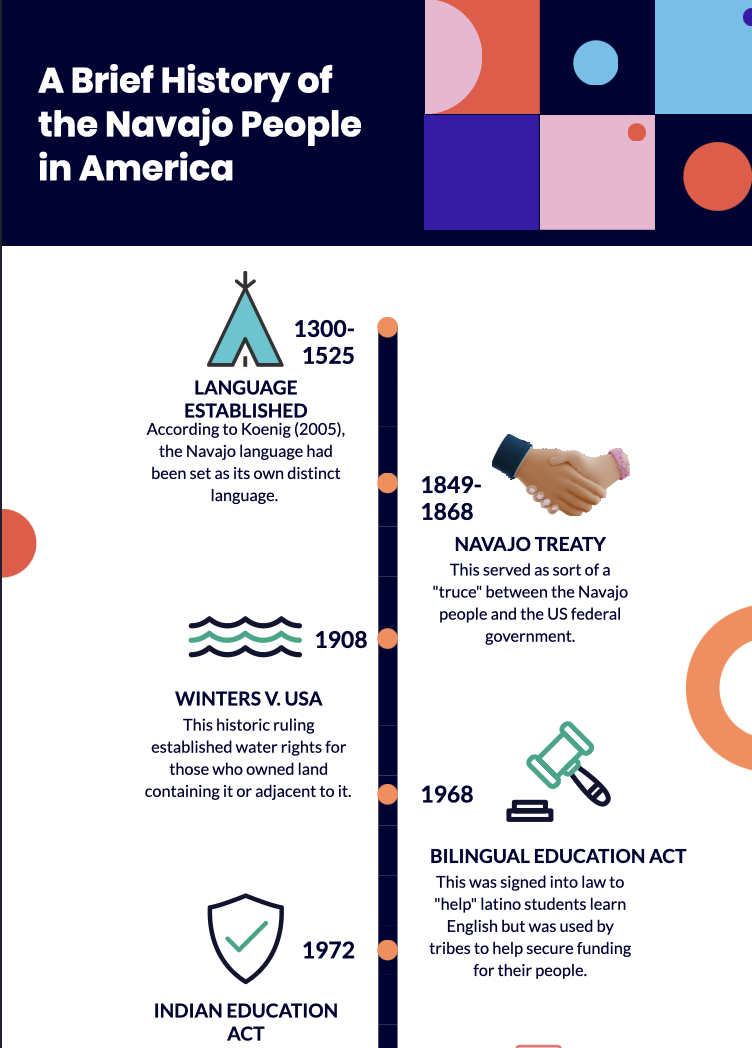 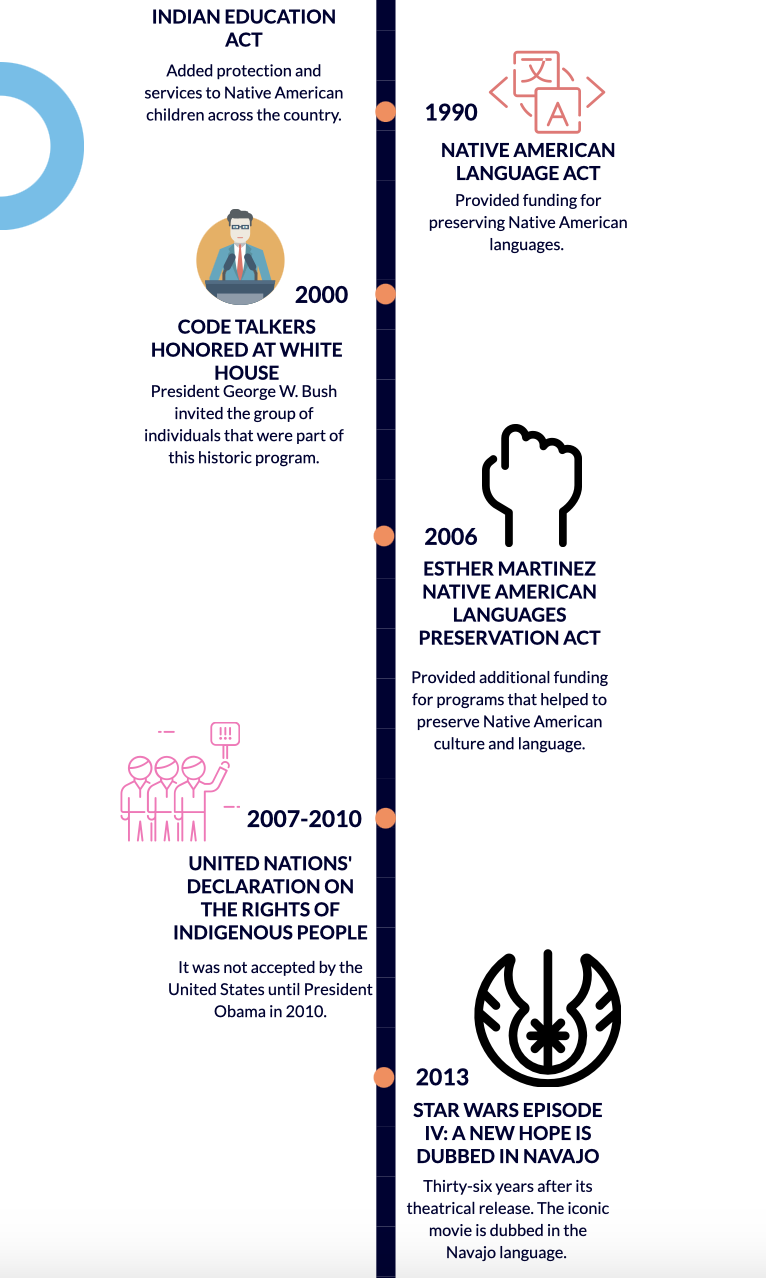 Part 2: photos & Articles
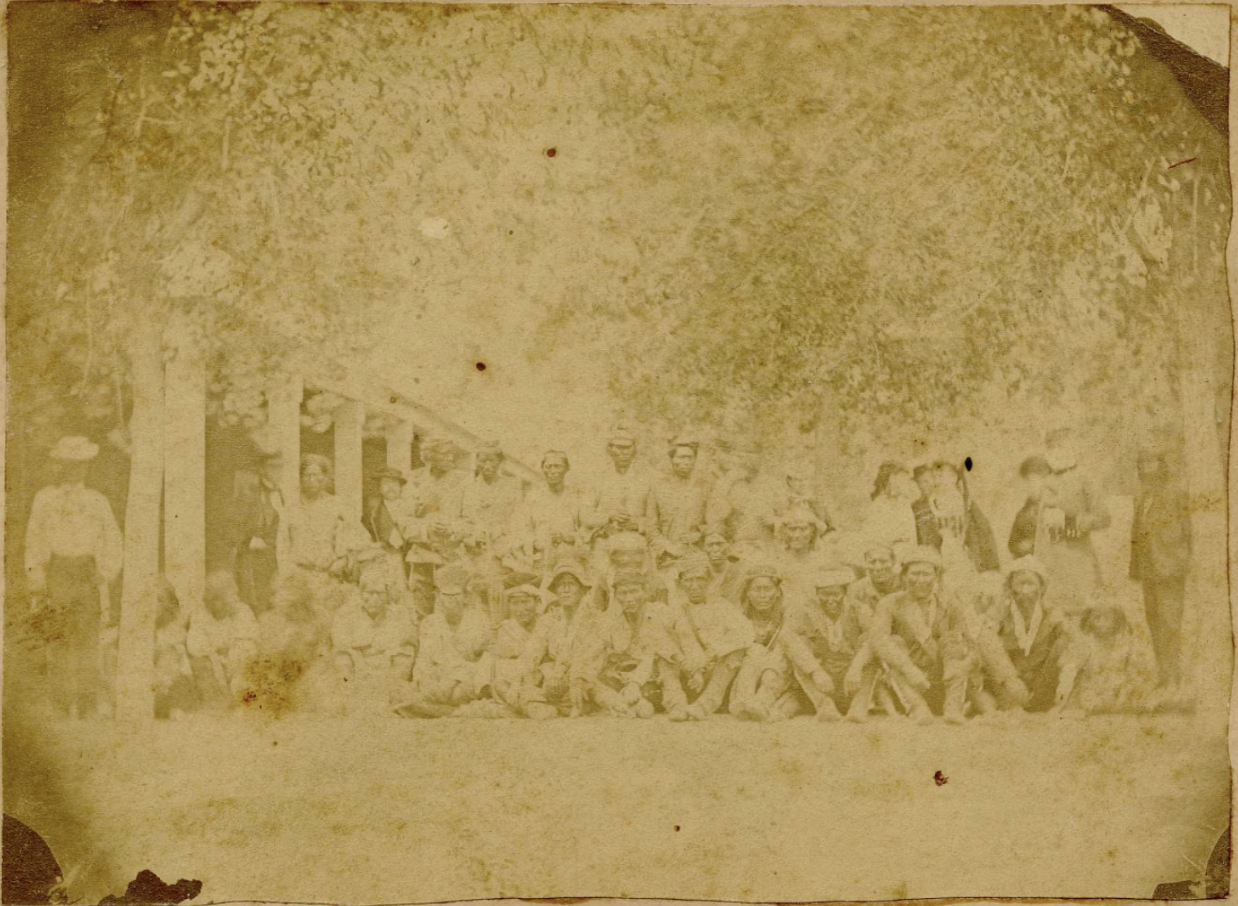 Part 2: photos & Articles
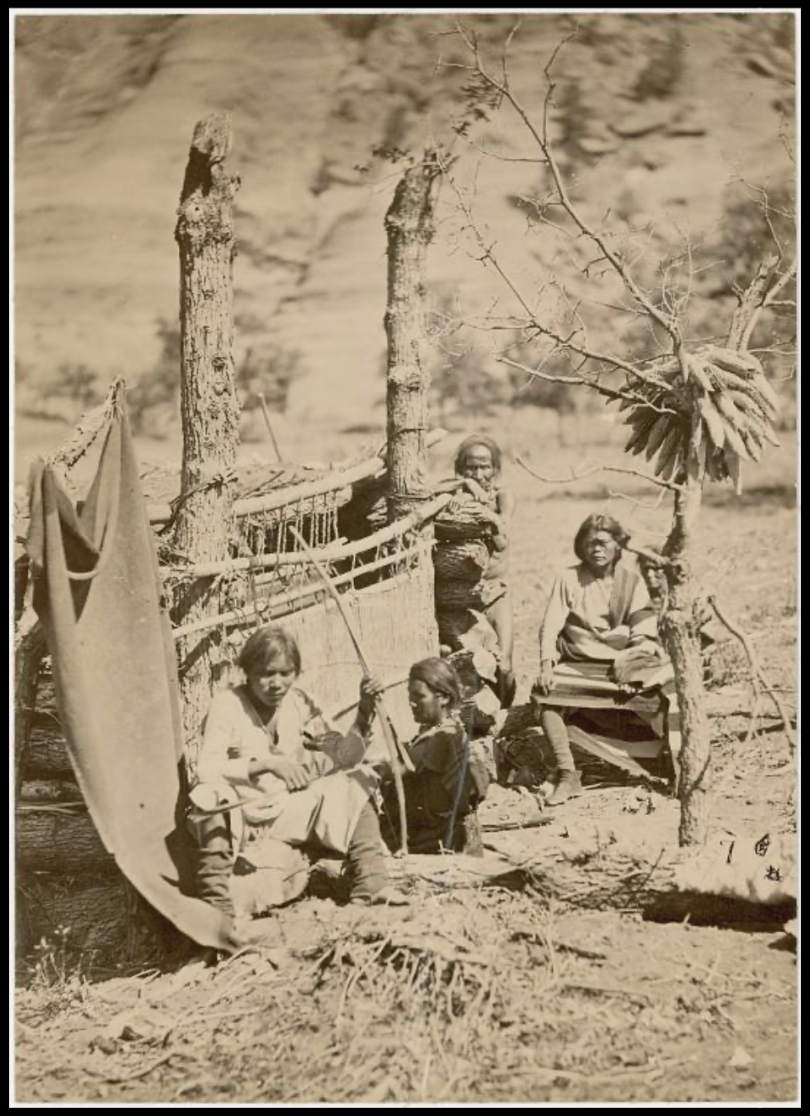 Part 2: photos & Articles
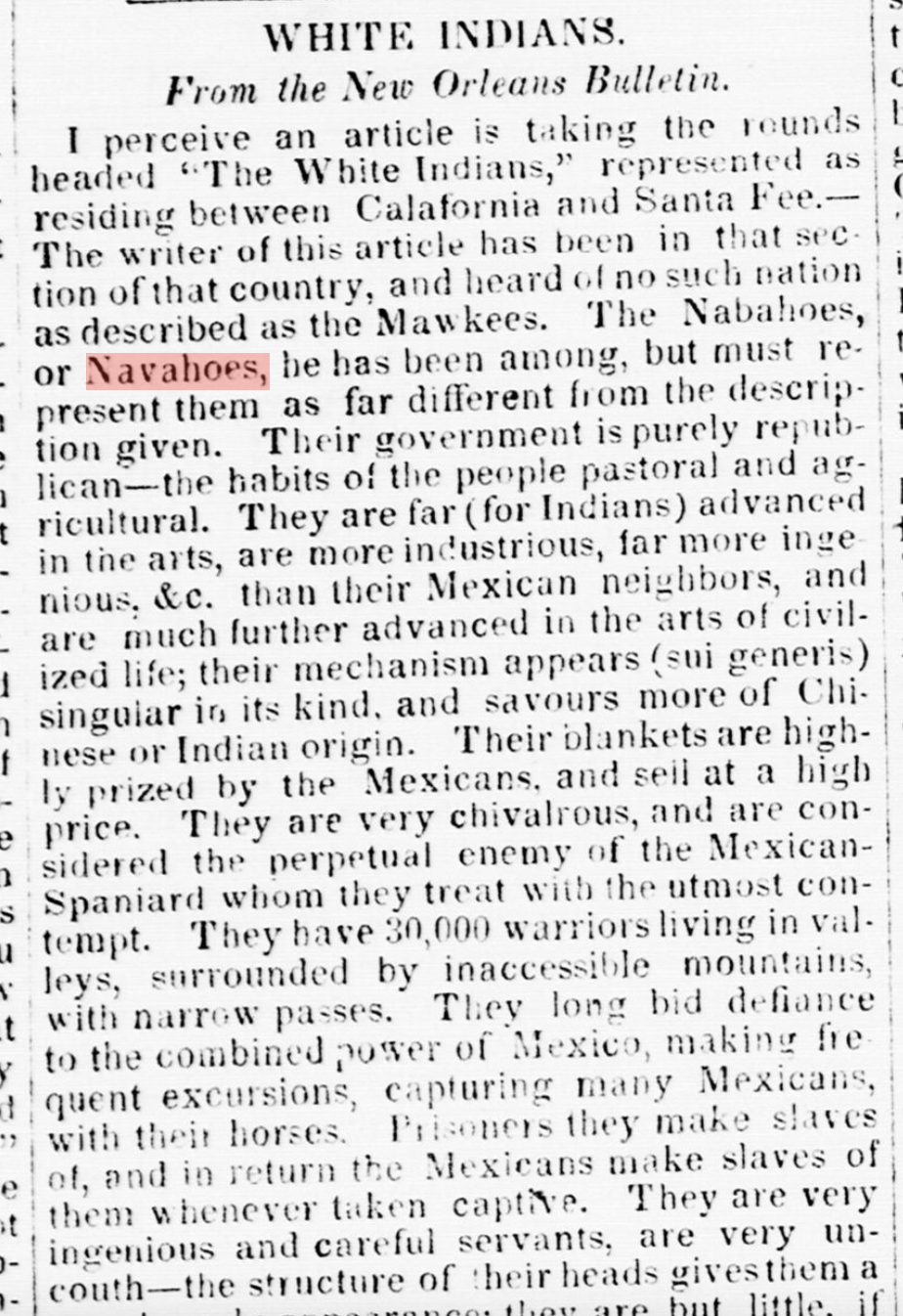 Part 2: photos & Articles
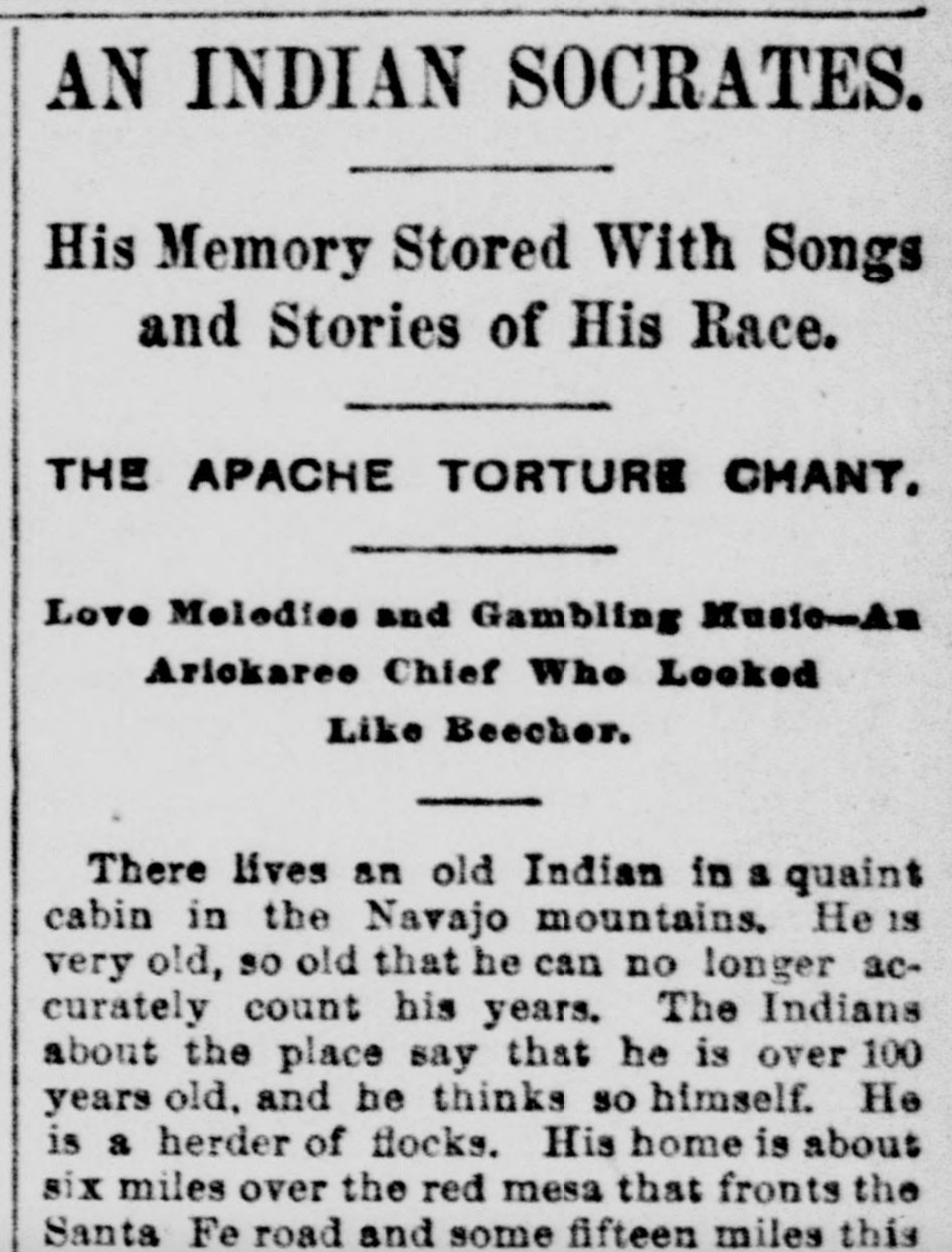 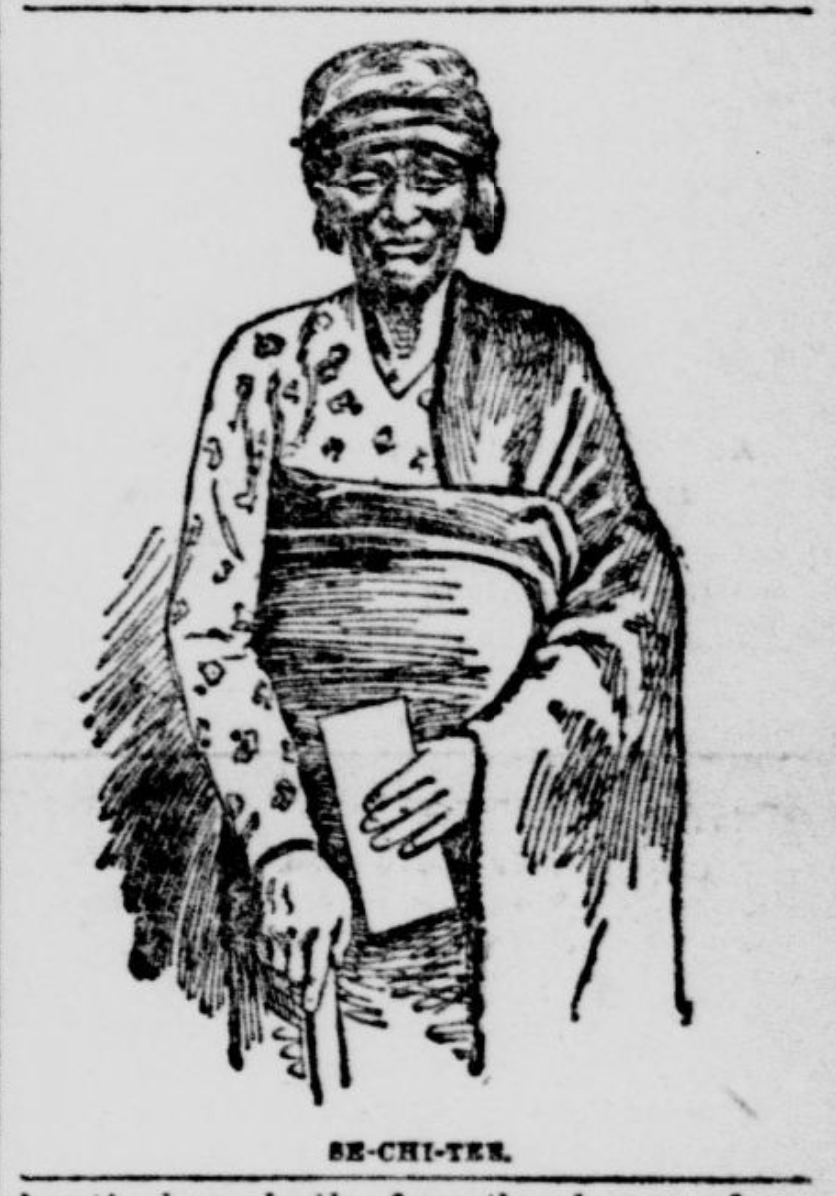 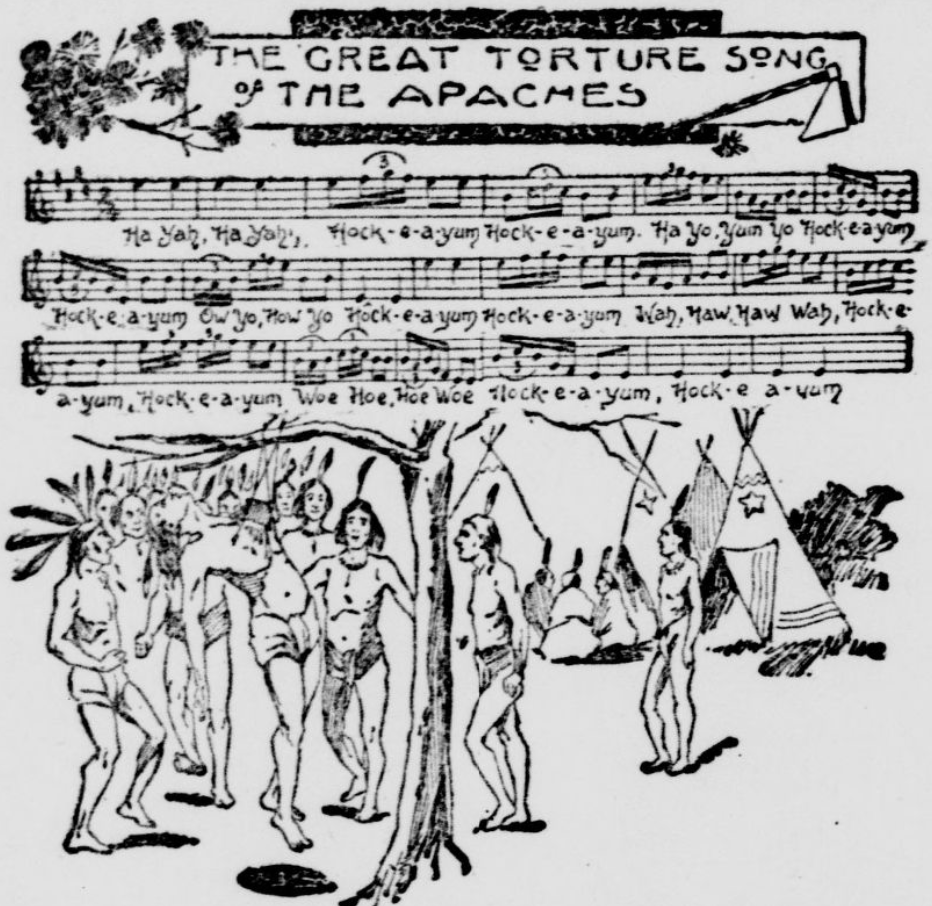 Part 3: Relevant legislation
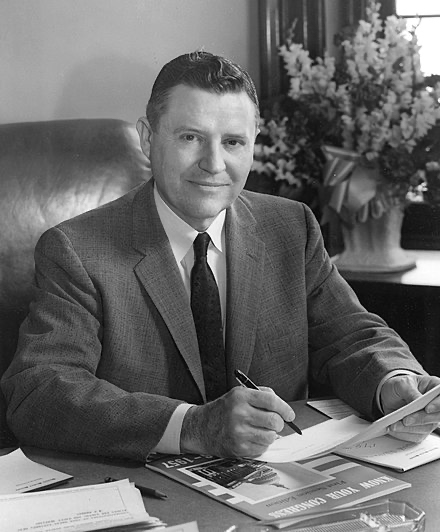 Part 3: Relevant legislation
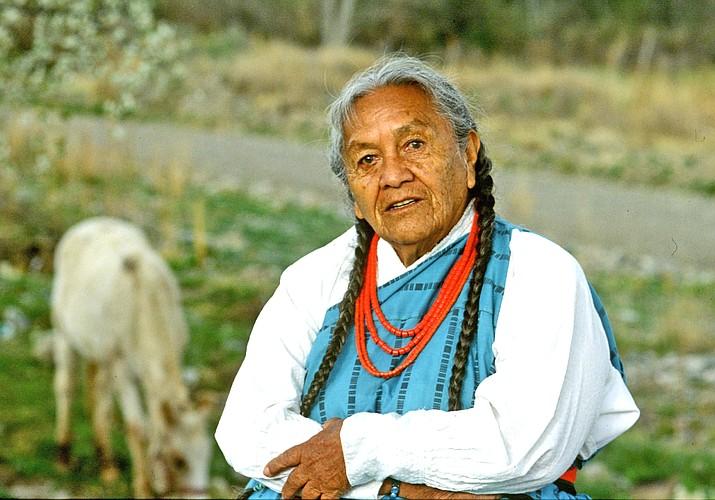 Part 4: advocate organizations
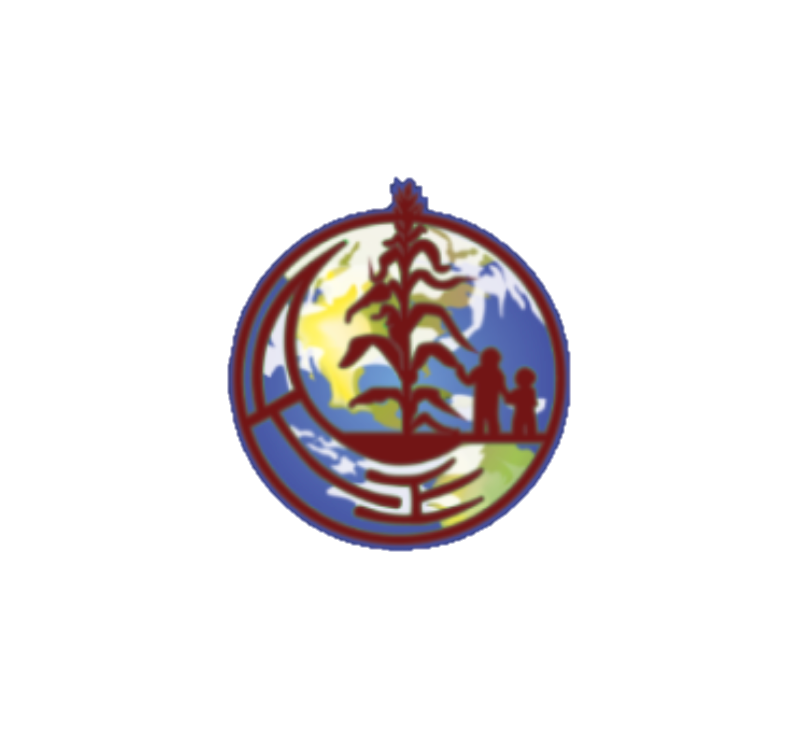 Part 4: advocate organizations
Part 5: multimedia
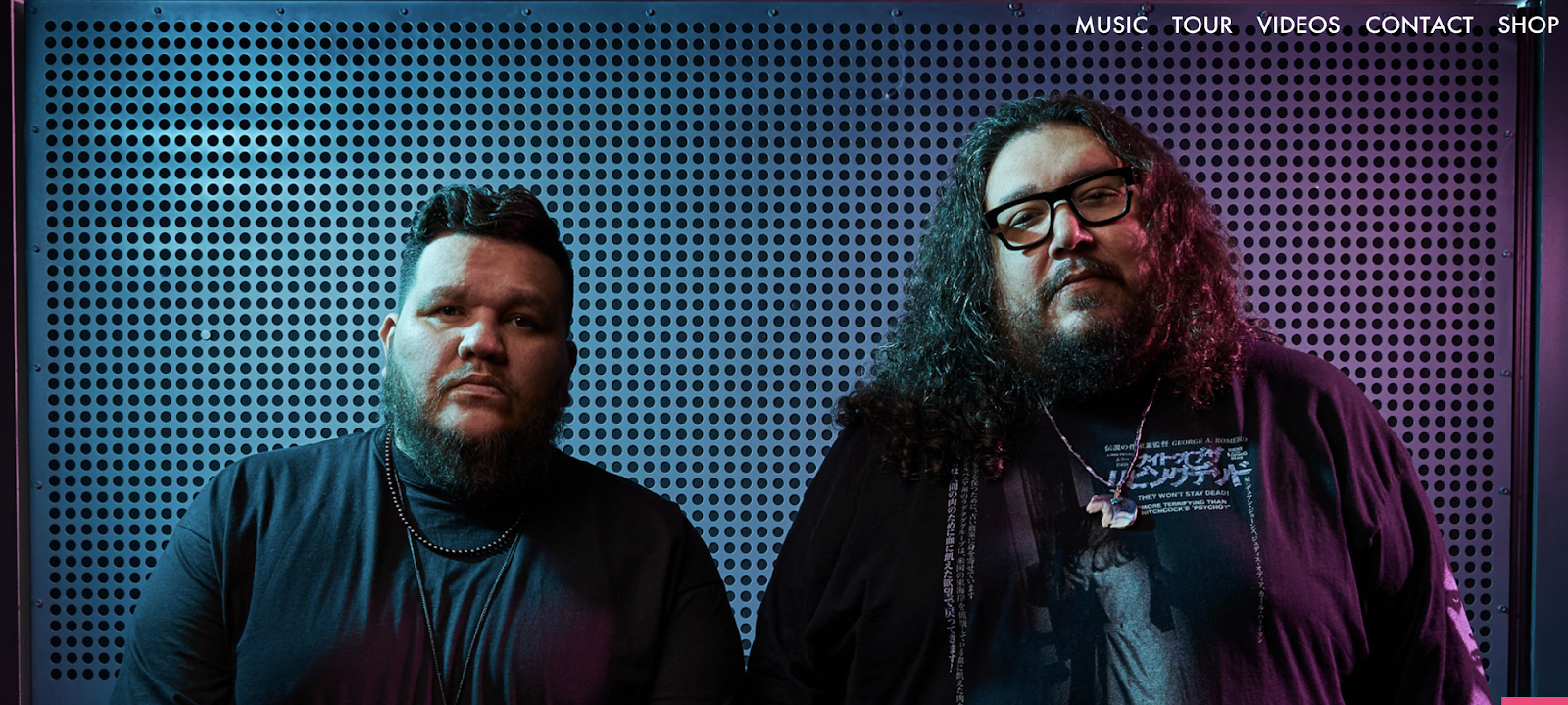 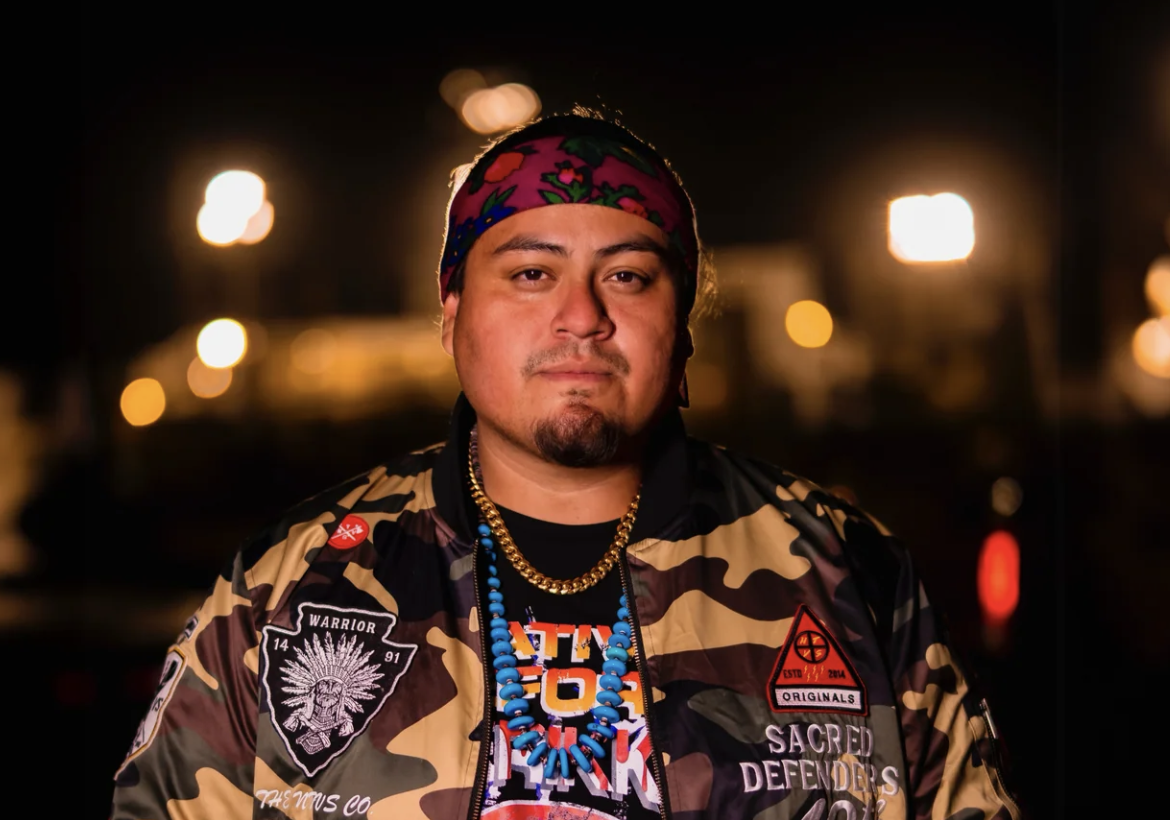 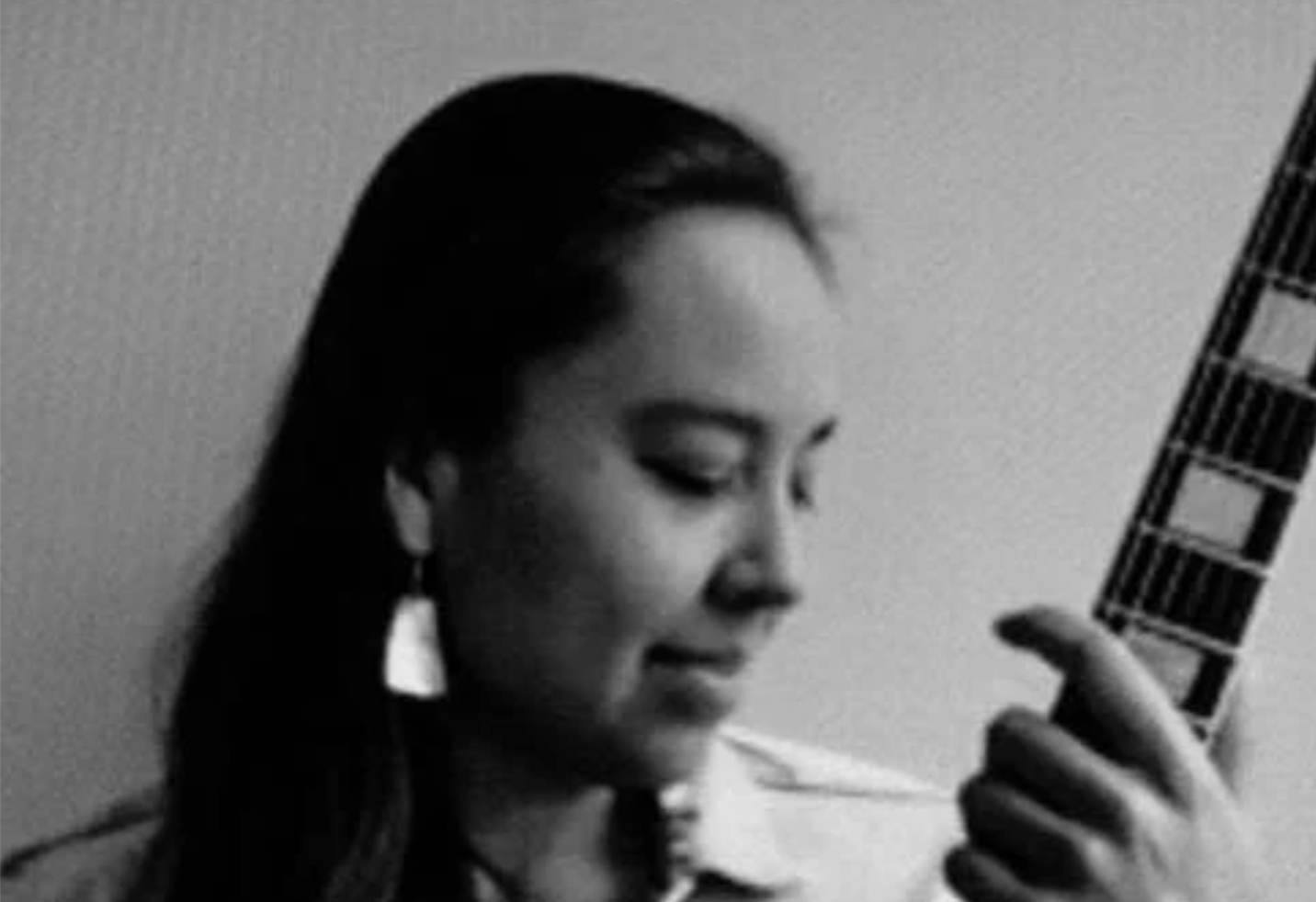 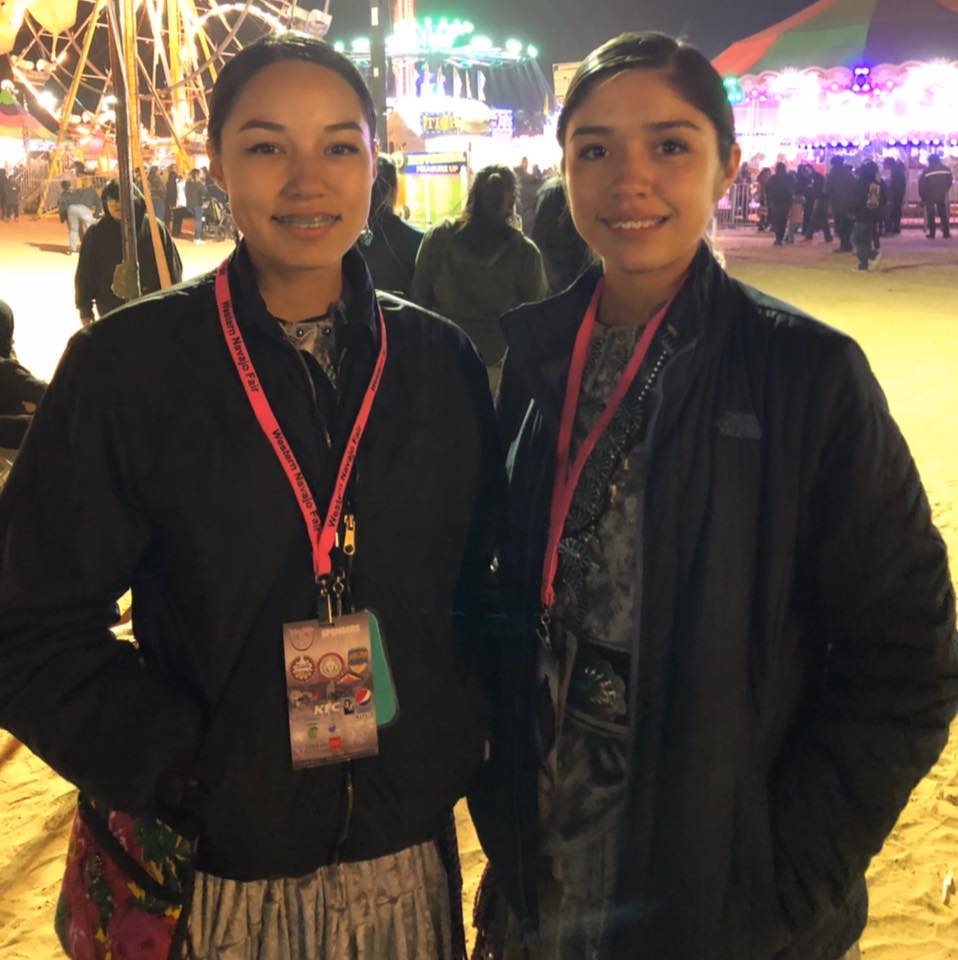 Part 6: Texts
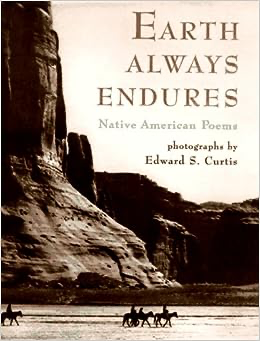 Part 6: Texts
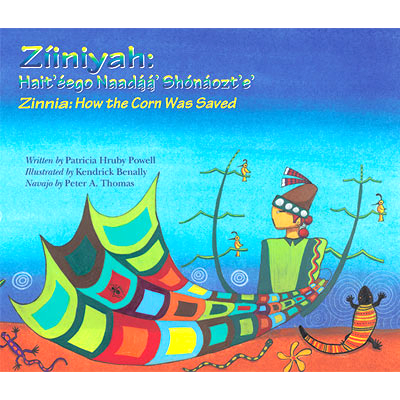 Part 6: Texts
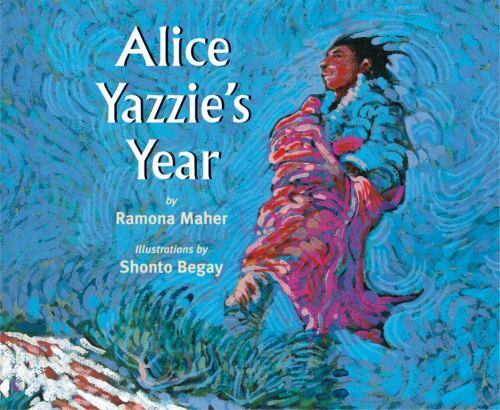 Part 6: Texts
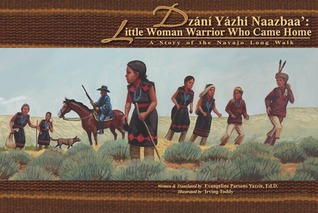 Part 6: Texts
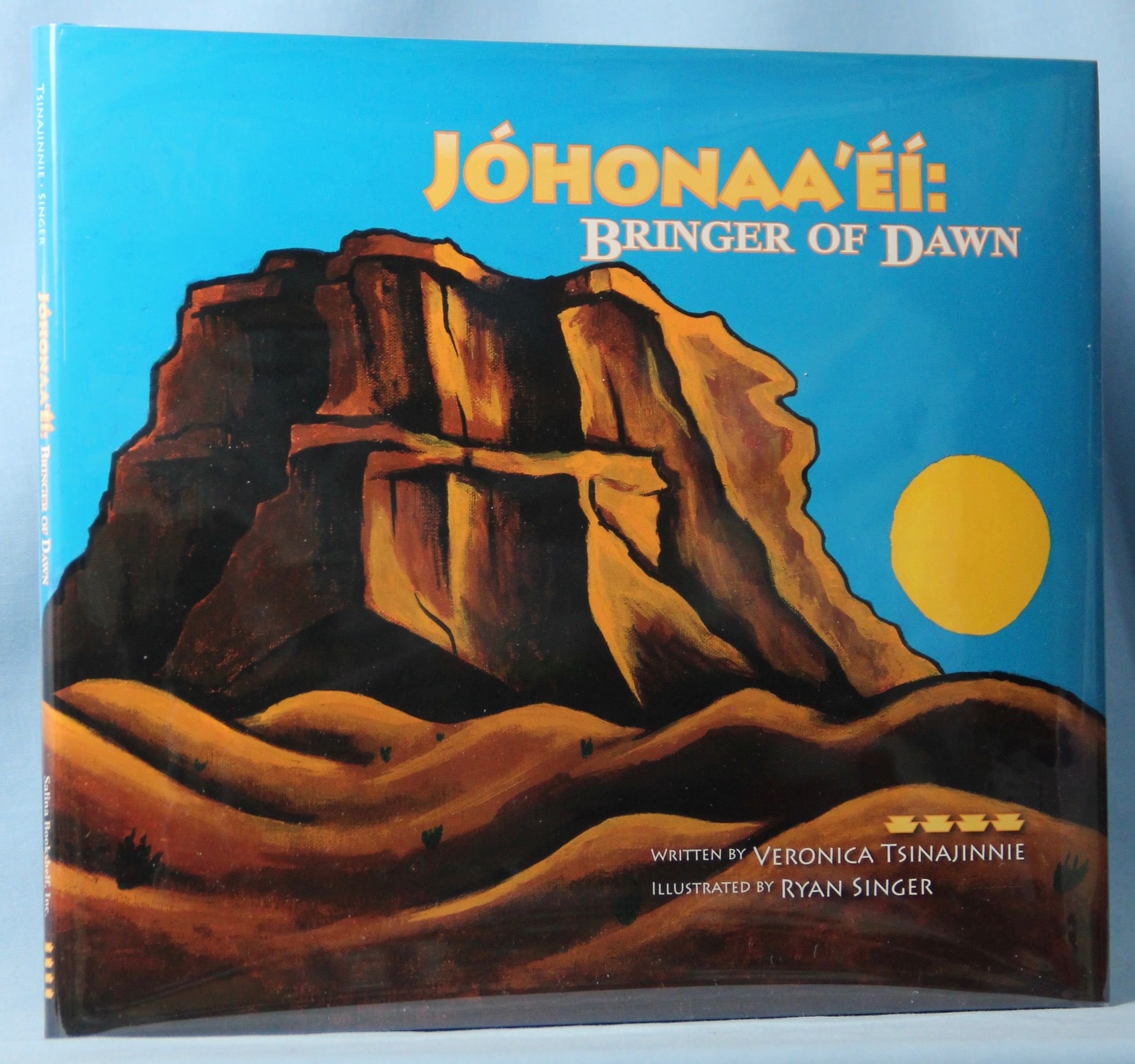 Part 6: Texts
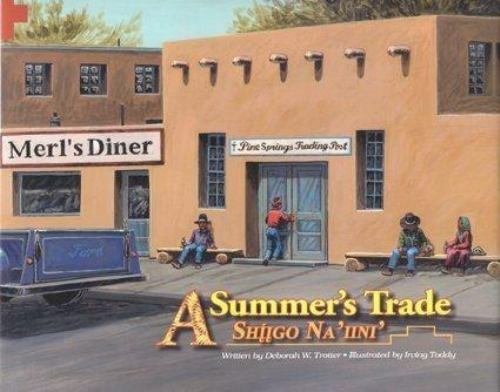 Part 6: Texts
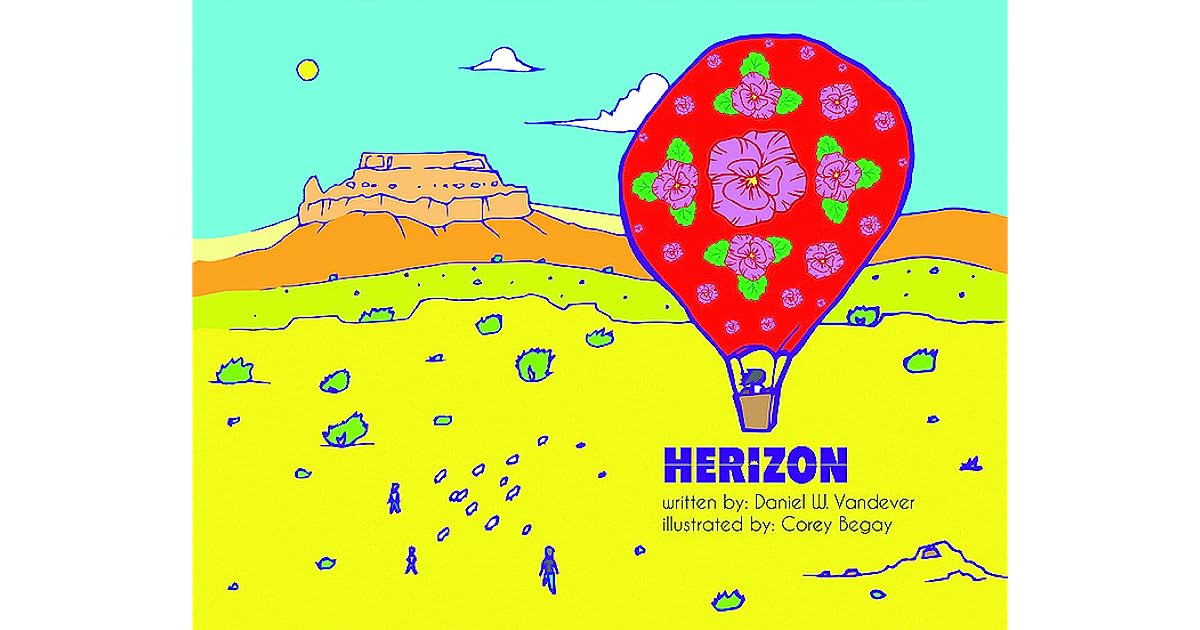